2020
工作汇报总结报告PPT模板
汇报人：雄雄
目录
01
02
03
04
点击此处添加文本
点击此处添加文本
点击此处添加文本
点击此处添加文本
点击此处添加文本
点击此处添加文本
点击此处添加文本
点击此处添加文本
点击此处添加文本
点击此处添加文本
点击此处添加文本
点击此处添加文本
点击此处添加文本
点击此处添加文本
点击此处添加文本
点击此处添加文本
01
Part One
点击此处添加文本
In the add directory
点击此处添加文本
01
In the add directory
点击此处添加文本
01
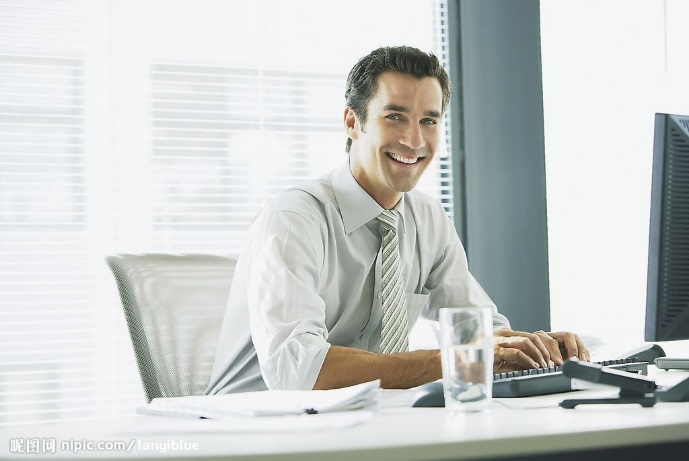 点击此处添加文本点击此处添加文本
点击此处添加文本点击此处添加文本
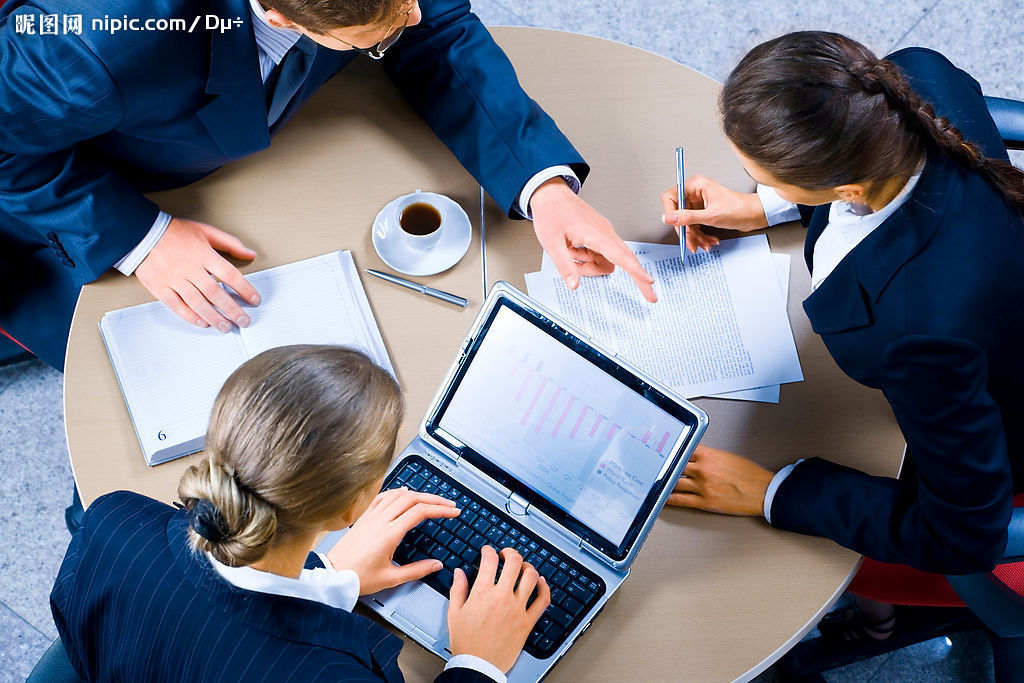 点击此处添加文本
02
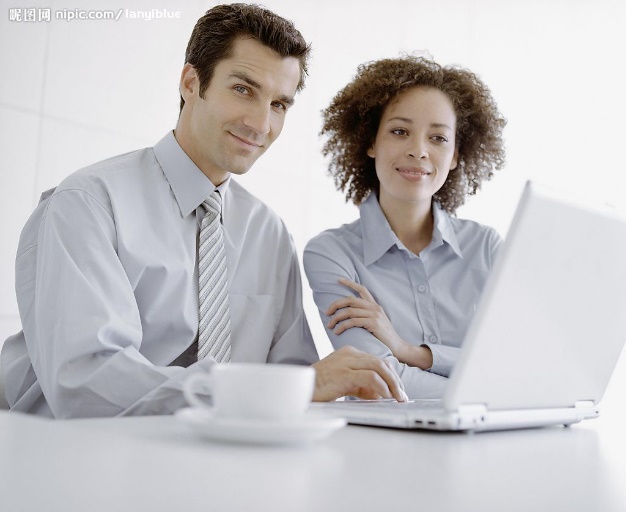 点击此处添加文本点击此处添加文本
点击此处添加文本点击此处添加文本
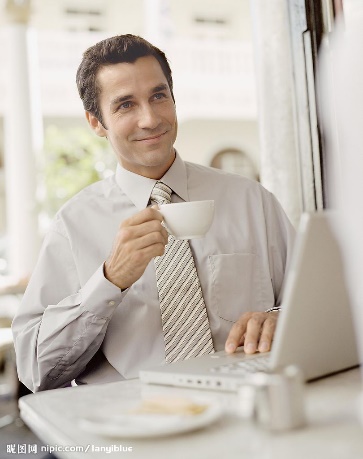 点击此处添加文本
03
点击此处添加文本点击此处添加文本
点击此处添加文本点击此处添加文本
点击此处添加文本
01
In the add directory
点击此处添加文本
点击此处添加文本
点击此处添加文本
点击此处添加文本
点击此处添加文本
点击此处添加文本
点击此处添加文本
点击此处添加文本
点击此处添加文本
点击此处添加文本
点击此处添加文本
点击此处添加文本
点击此处添加文本
点击此处添加文本
点击此处添加文本
点击此处添加文本
点击此处添加文本
点击此处添加文本
点击此处添加文本
01
In the add directory
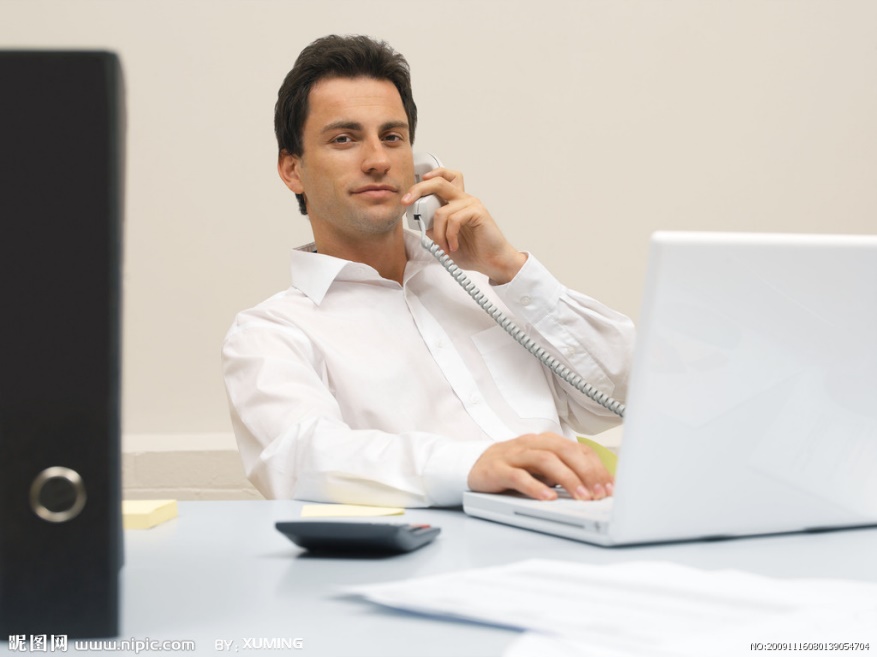 点击此处添加文本
点击此处添加文本点击此处添加文本点击此处添加文本点击此处添加文本点击此处添加文本
点击此处添加文本点击此处添加文本点击此处添加文本点击此处添加文本点击此处添加文本
点击此处添加文本点击此处添加文本点击此处添加文本点击此处添加文本点击此处添加文本
点击此处添加文本
点击此处添加文本点击此处添加文本点击此处添加文本点击此处添加文本点击此处添加文本点击此处添加文本点击此处添加文本
点击此处添加文本点击此处添加文本点击此处添加文本点击此处添加文
02
Part One
点击此处添加文本
In the add directory
点击此处添加文本
02
In the add directory
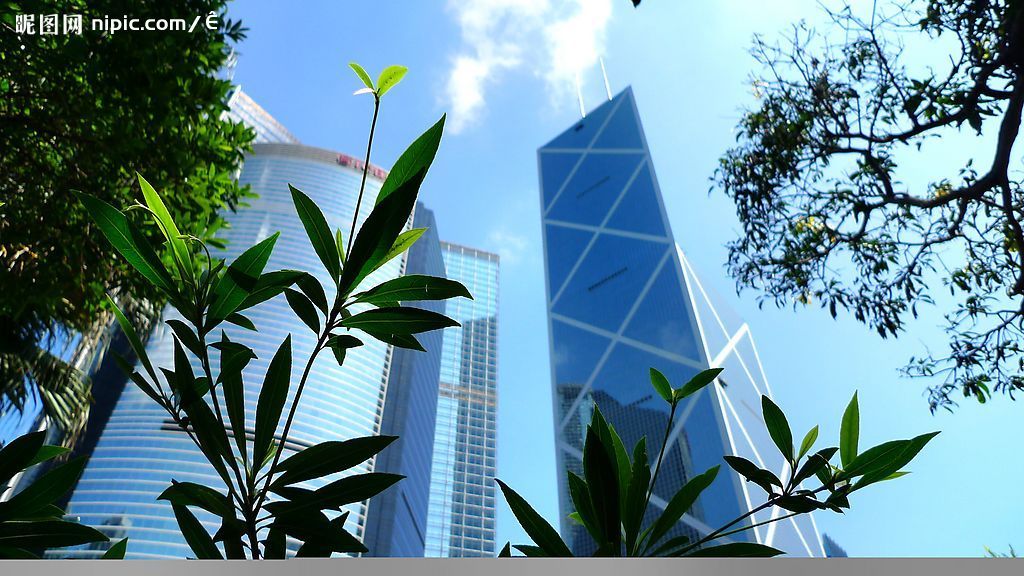 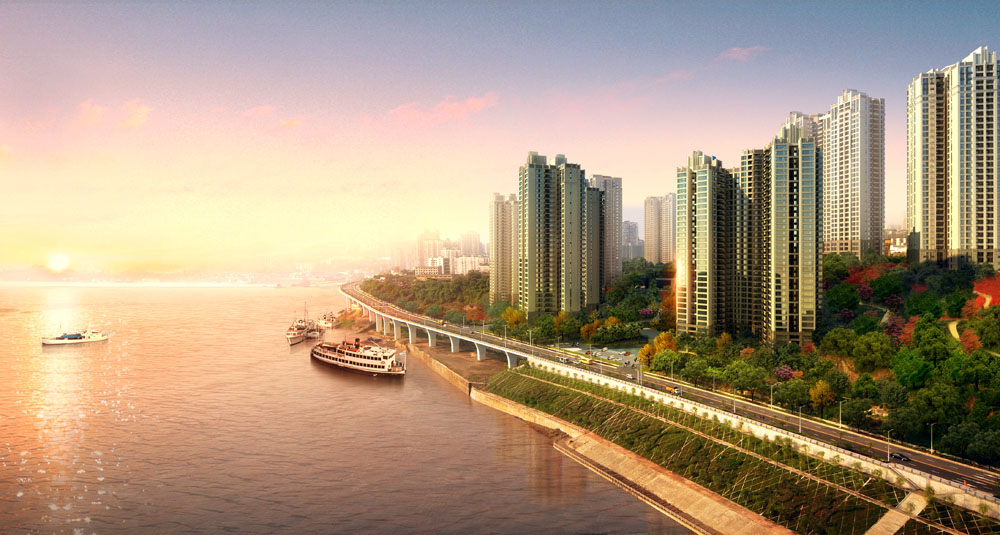 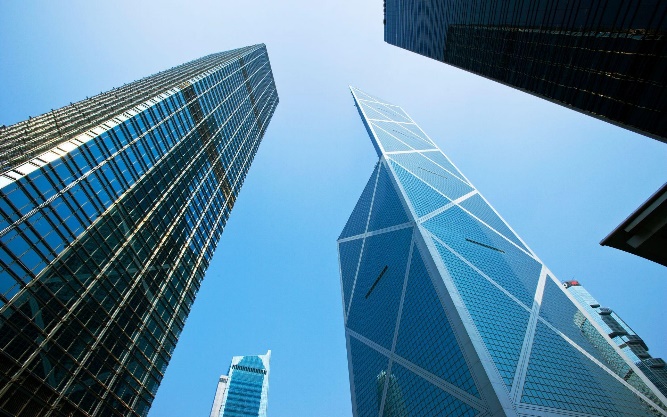 点击此处添加文本
点击此处添加文本
点击此处添加文本
点击此处添加文本
点击此处添加文本
点击此处添加文本
点击此处添加文本
点击此处添加文本
点击此处添加文本
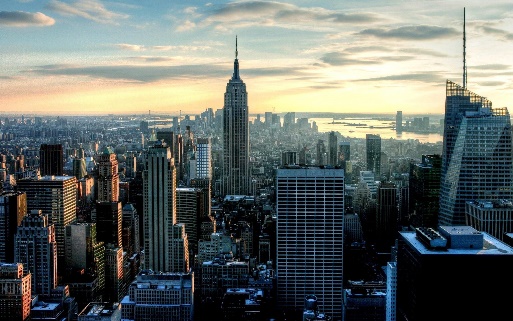 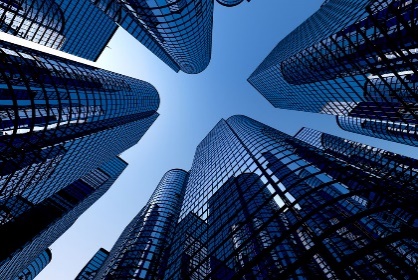 点击此处添加文本
点击此处添加文本
点击此处添加文本
点击此处添加文本
点击此处添加文本
点击此处添加文本
点击此处添加文本
02
In the add directory
点击此处添加文本
76%
点击此处添加文本点击此处添加文本
点击此处添加文本点击此处添加文本
点击此处添加文本
51%
点击此处添加文本点击此处添加文本
点击此处添加文本点击此处添加文本
点击此处添加文本
92%
点击此处添加文本点击此处添加文本
点击此处添加文本点击此处添加文本
点击此处添加文本
02
In the add directory
点击此处添加文本
点击此处添加文本
点击此处添加文本点击此处添加文本点击此处添加文本点击此处添加文本
点击此处添加文本
点击此处添加文本点击此处添加文本点击此处添加文本点击此处添加文本
点击此处添加文本
点击此处添加文本
点击此处添加文本
点击此处添加文本点击此处添加文本点击此处添加文本点击此处添加文本
点击此处添加文本
点击此处添加文本点击此处添加文本点击此处添加文本点击此处添加文本
点击此处添加文本
03
Part One
点击此处添加文本
In the add directory
点击此处添加文本
03
In the add directory
北京
上海
江苏
广东
点击此处添加文本
点击此处添加文本
点击此处添加文本
点击此处添加文本
点击此处添加文本
点击此处添加文本
点击此处添加文本
点击此处添加文本
点击此处添加文本
点击此处添加文本点击此处添加文本点击此处添加文本点击此处添加文本点击此处添加文本点击此处添加文本
点击此处添加文本
03
In the add directory
点击此处添加文本
点击此处添加文本
点击此处添加文本
点击此处添加文本
点击此处添加文本
点击此处添加文本
点击此处添加文本
点击此处添加文本
点击此处添加文本
点击此处添加文本
点击此处添加文本
点击此处添加文本
点击此处添加文本
03
In the add directory
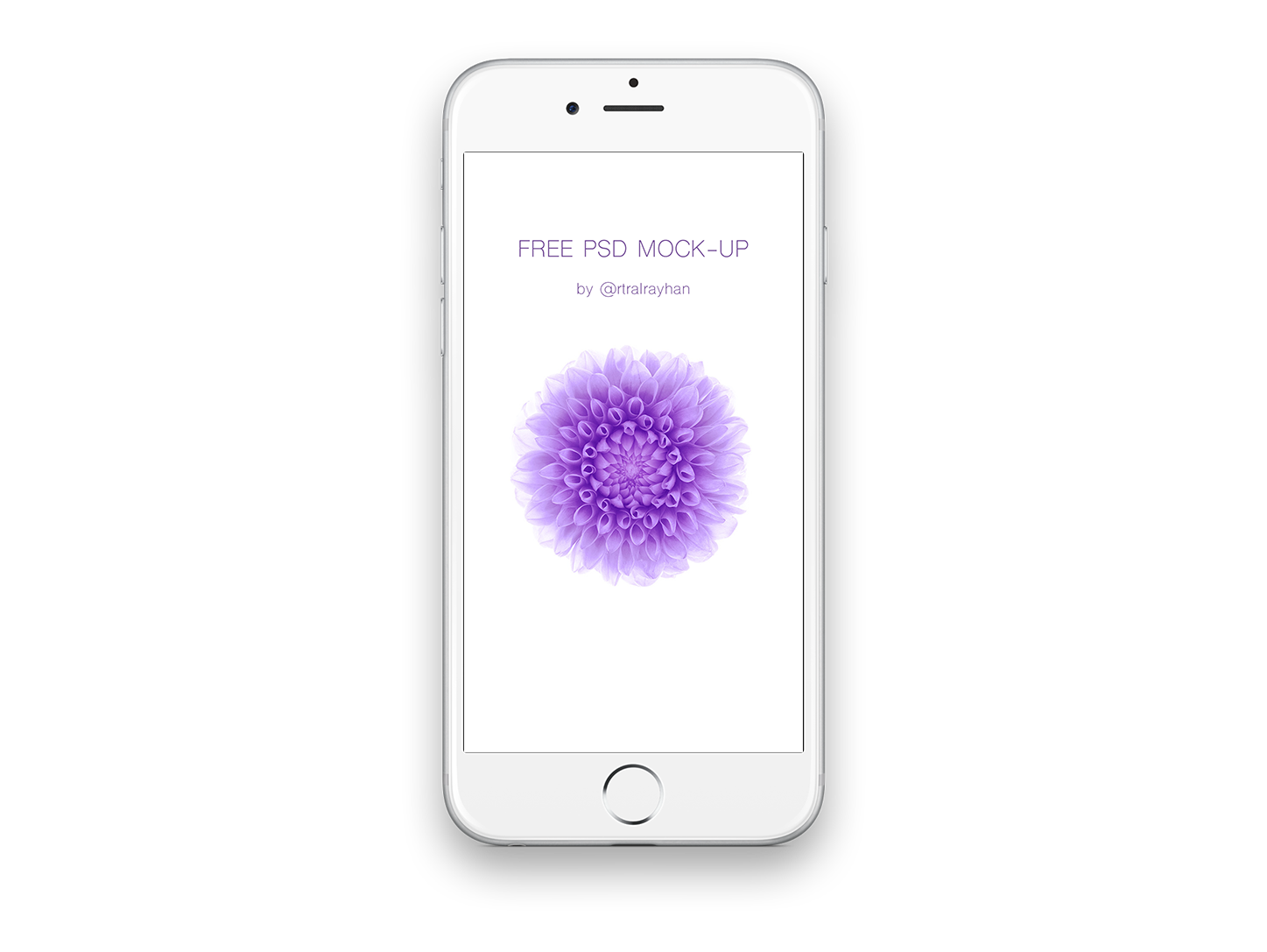 点击此处添加文本
点击此处添加文本
点击此处添加文本
点击此处添加文本
点击此处添加文本
点击此处添加文本
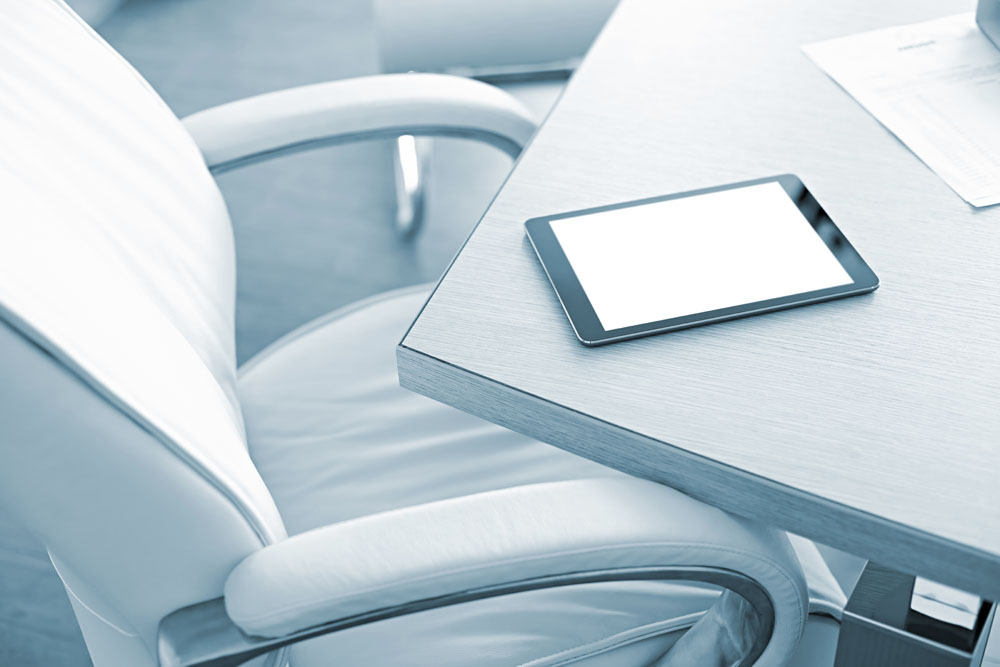 点击此处添加文本
点击此处添加文本
点击此处添加文本
点击此处添加文本
点击此处添加文本
点击此处添加文本
点击此处添加文本
点击此处添加文本
点击此处添加文本
点击此处添加文本
点击此处添加文本
点击此处添加文本
点击此处添加文本
03
In the add directory
点击此处添加文本
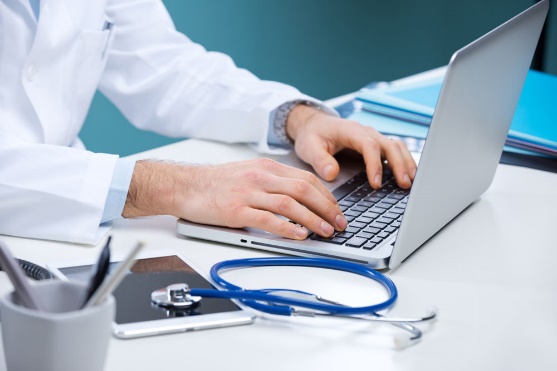 点击此处添加文本点击此处添加文本点击此处添加文本点击此处添加文本点击此处添加文本
点击此处添加文本点击此处添加文本点击此处添加文本点击此处添加文本点击此处添加文本
点击此处添加文本
点击此处添加文本
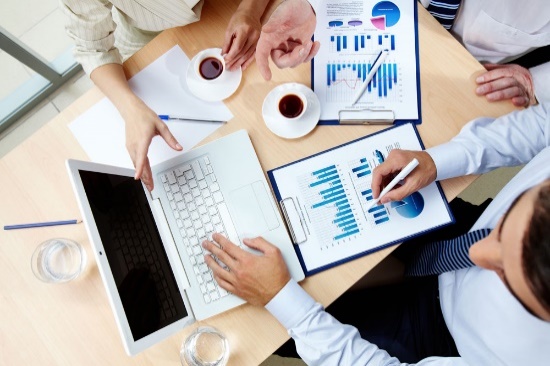 点击此处添加文本点击此处添加文本点击此处添加文本点击此处添加文本点击此处添加文本
点击此处添加文本点击此处添加文本点击此处添加文本点击此处添加文本点击此处添加文本
点击此处添加文本
点击此处添加文本
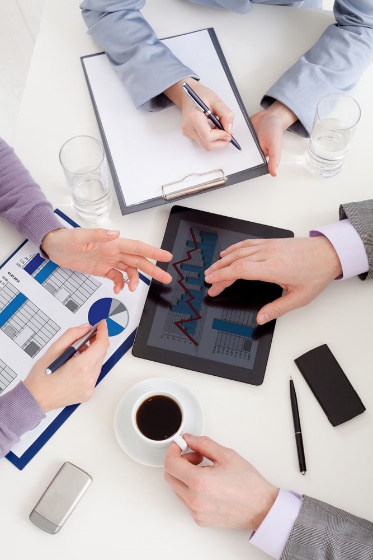 点击此处添加文本点击此处添加文本点击此处添加文本点击此处添加文本点击此处添加文本
点击此处添加文本点击此处添加文本点击此处添加文本点击此处添加文本点击此处添加文本
点击此处添加文本
04
Part One
点击此处添加文本
In the add directory
点击此处添加文本
04
In the add directory
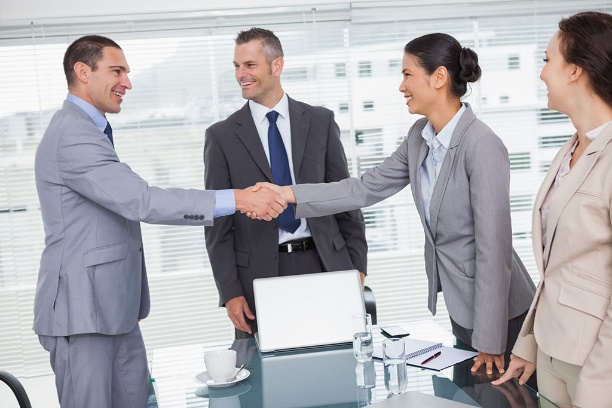 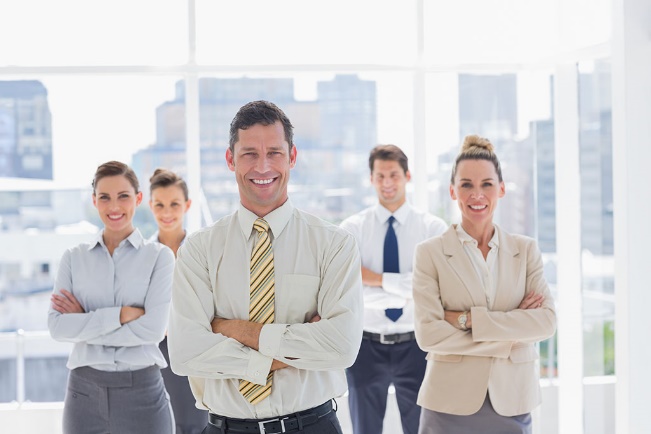 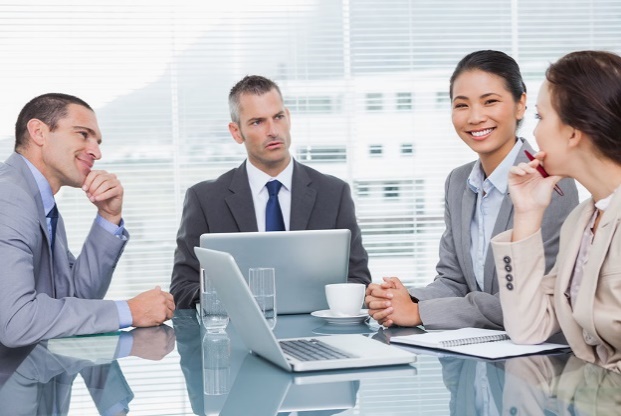 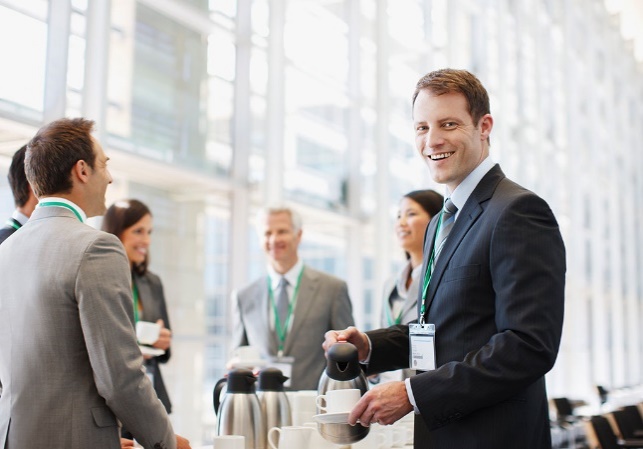 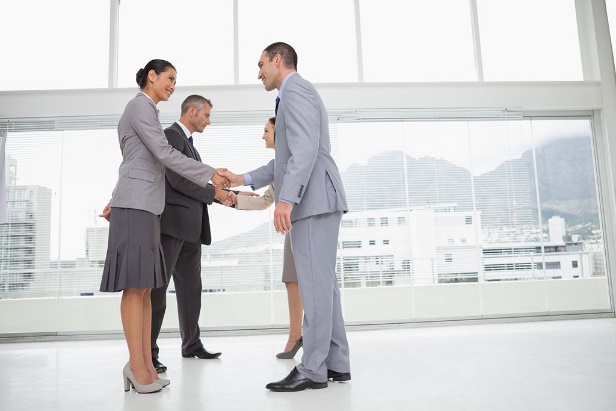 点击此处添加文本
点击此处添加文本
点击此处添加文本点击此处添加文本点击此处添加文本点击此处添加文本点击此处添加文本
点击此处添加文本点击此处添加文本点击此处添加文本点击此处添加文本点击此处添加文本
点击此处添加文本点击此处添加文本点击此处添加文本点击此处添加文本点击此处添加文本点击此处添加文本点击此处添加文本点击此处添加文本点击此处添加文本点击此处添加文本点击此处添加文本
点击此处添加文本
04
In the add directory
点击此处添加文本
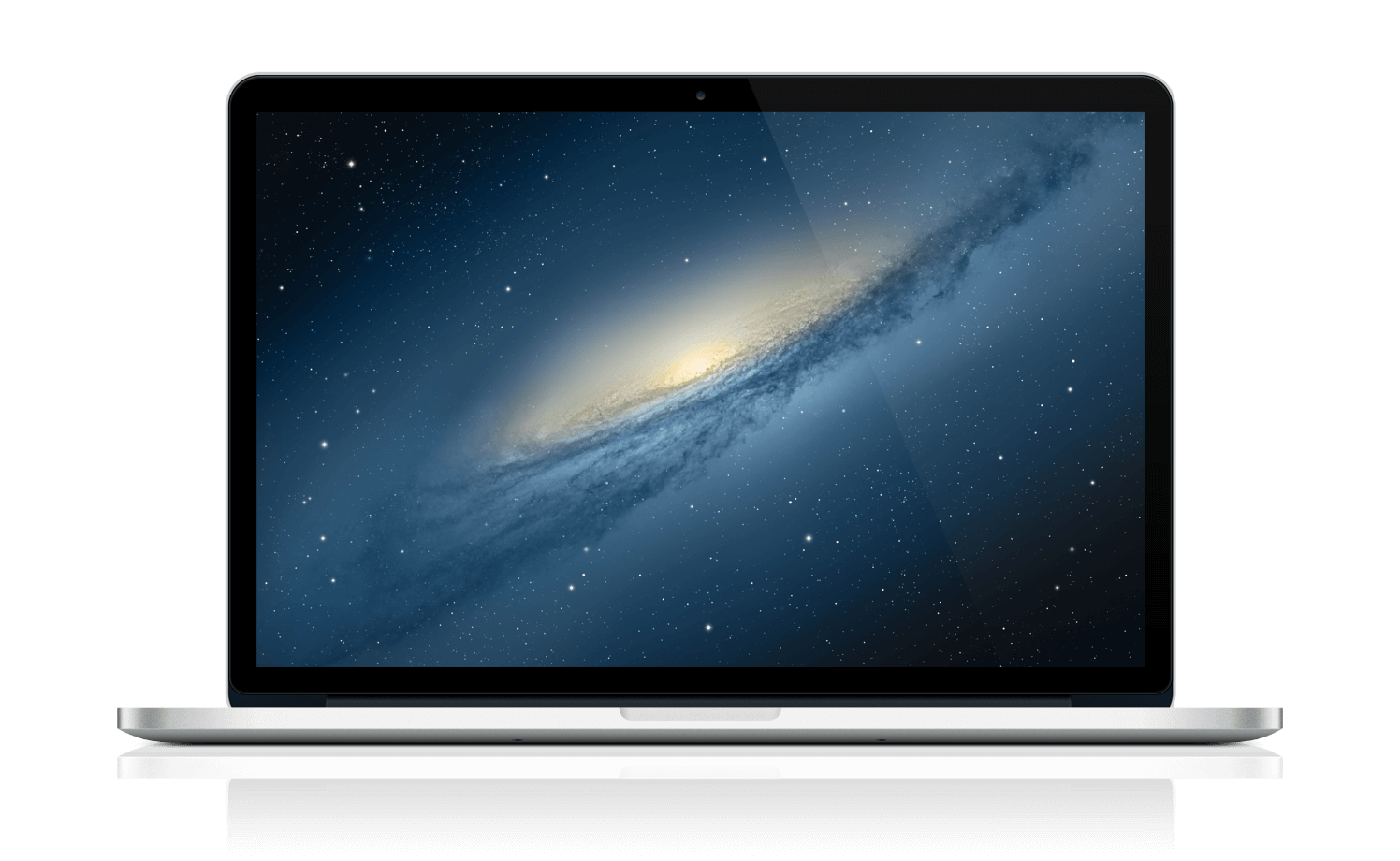 点击此处添加文本点击此处添加文本点击此处添加文本点击此处添加文本点击此处添加文本
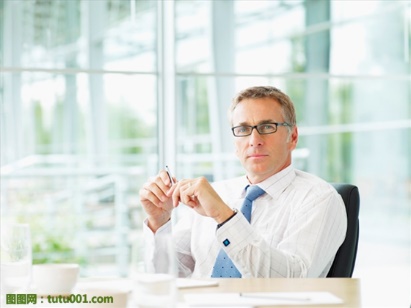 点击此处添加文本
点击此处添加文本点击此处添加文本点击此处添加文本点击此处添加文本点击此处添加文本
点击此处添加文本
点击此处添加文本点击此处添加文本点击此处添加文本点击此处添加文本点击此处添加文本
点击此处添加文本
04
In the add directory
点击此处添加文本
点击此处添加文本点击此处添加文本点击此处添加文本点击此处添加文本点击此处添加文本
点击此处添加文本
点击此处添加文本点击此处添加文本点击此处添加文本点击此处添加文本点击此处添加文本
点击此处添加文本
点击此处添加文本点击此处添加文本点击此处添加文本点击此处添加文本点击此处添加文本
2020
谢谢大家